The stress tensor
Section 2
“Undeformed” body means…
“Deformed” body means…
Internal stresses are…
kth component of area element df, which is along outward normal of portion
Moment of forces on portion (torque)
Vanishes if stress is symmetric, TBD
Then Mik is a surface integral, as required
Hydrostatic compression:  Pressure of same magnitude acts on every unit area of the surface of the body along the inward normal.
Arbitrary deformation
Equilibrium: Internal stresses balanceFi = 0 in every dV
External forces applied to body surface appear in equations of equilibrum as boundary conditions
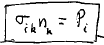 Proof of sik symmetry
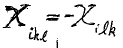